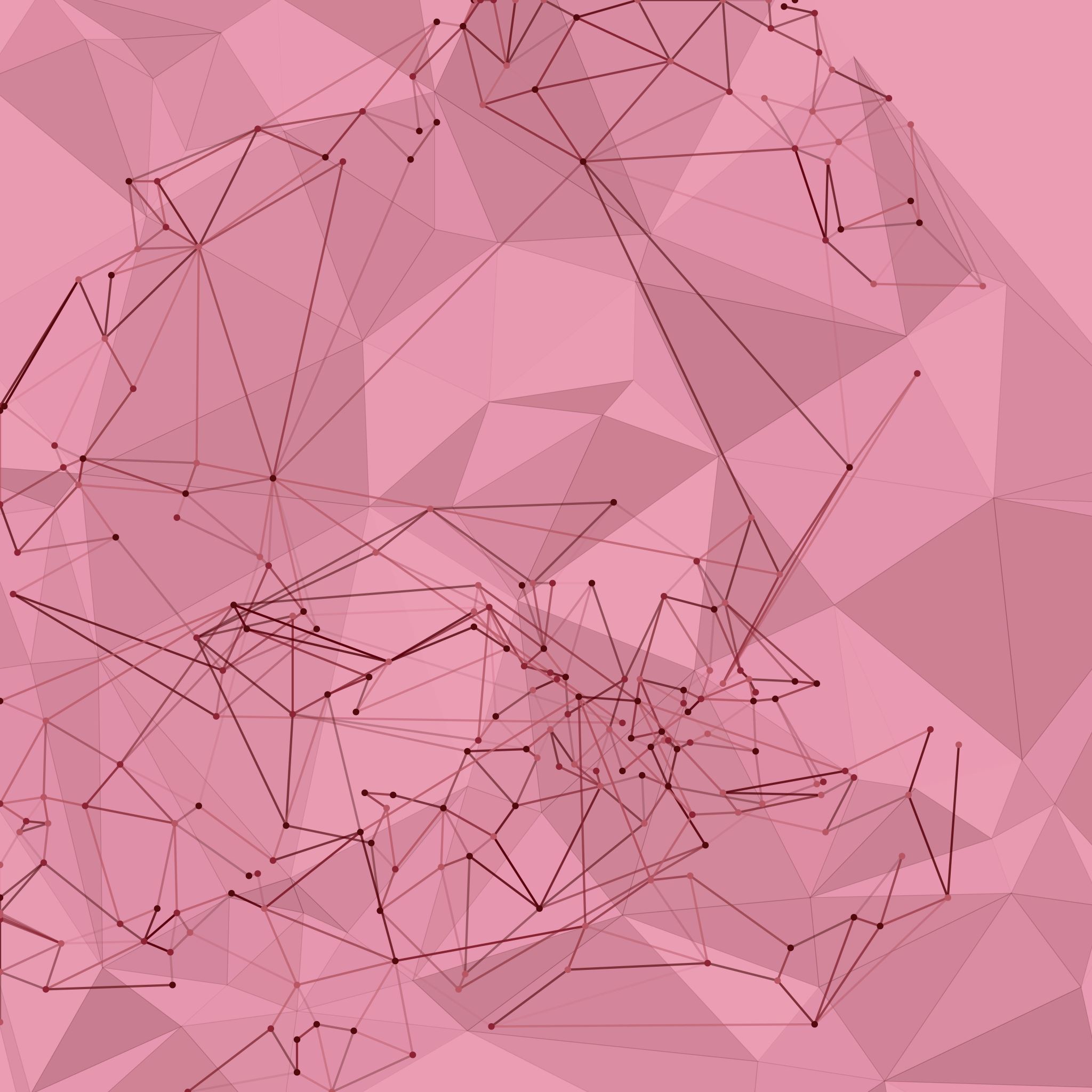 Solving simultaneous linear and quadratic equations
3J
Solving simultaneous linear and quadratic equations
The straight line intersects, touches or does not intersect the parabola we may get two, one or zero points of intersection.







If there is one point of intersection between the parabola and the straight line, then the line is a tangent to the parabola.
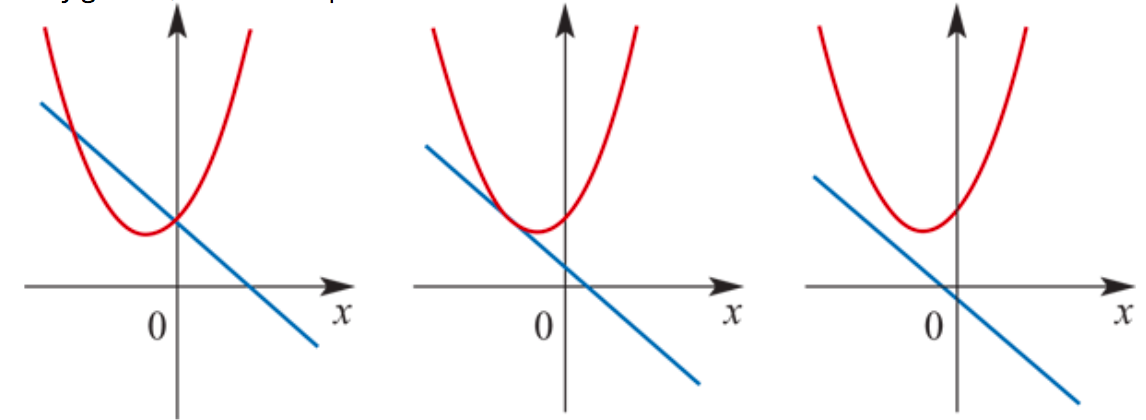 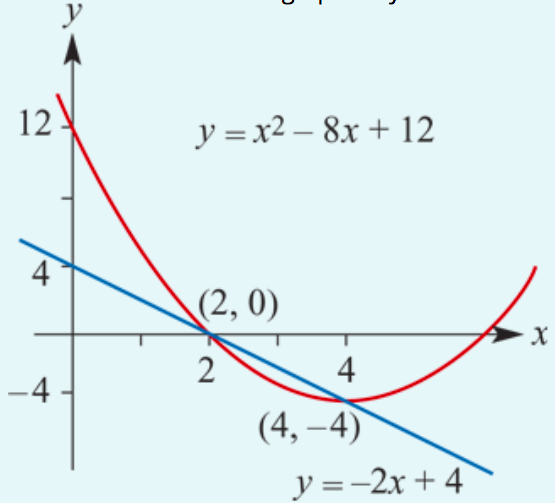 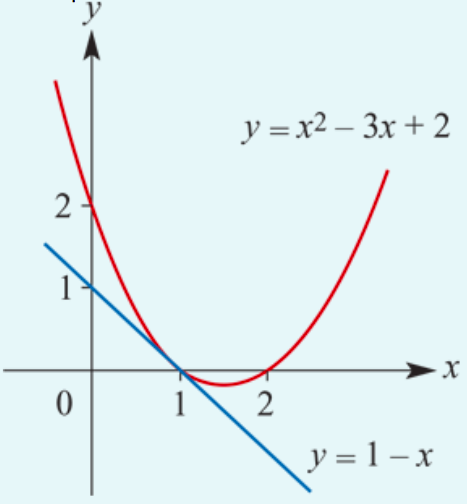 Section summary
Mathematica